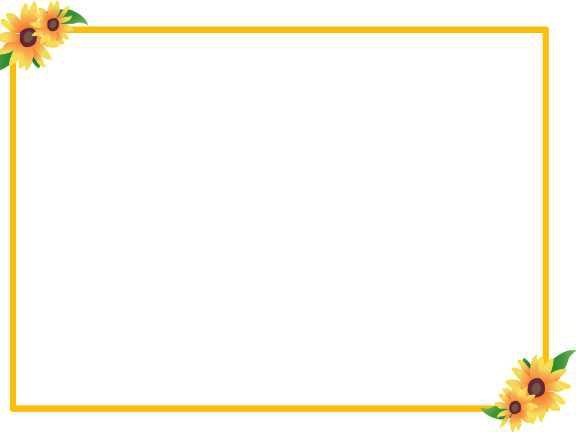 Tiết 67: NÓI VÀ NGHE
Chia sẻ về một trải nghiệm nơi em sống hoặc từng đến
Em đã có những trải nghiệm thú vị nào về nơi em sống hoặc em từng đến thăm không? Hãy chia sẻ với mọi người?
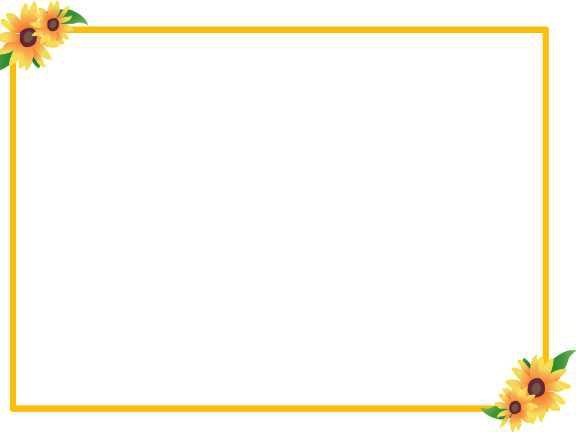 1. Chuẩn bị nội dung nói
Người nghe là ai?
Bài nói nhằm mục đích gì?
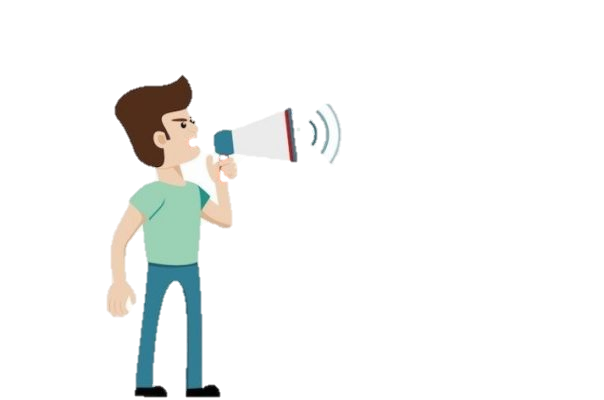 Em dự định trình bày trong bao nhiêu phút?
Em chọn không gian nào để thực hiện bài nói (trình bày)?
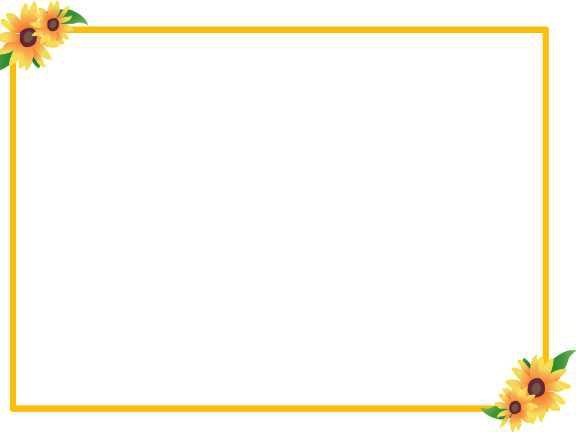 1. Chuẩn bị nội dung nói
Bước 1: Người nghe, mục đích, không gian và thời gian nói .
Bước 2: Chuẩn bị nội dung nói 
- Xác định đề tài: 
+ về khung cảnh thiên nhiên
+ một cảnh sinh hoạt
- Các ý cần phải nói và sắp xếp theo trình tự phù hợp:
+ Giới thiệu được trải nghiệm thú vị của bản thân.
+ Hoàn cảnh dẫn đến trải nghiệm em muốn chia sẻ (đi đến trường, dạo phố, hoặc cùng người thân tham gia nhân một lần về quê, hay một chuyến du lịch...).